Консультативное задание по живописи  для 3 класса живописного отделения на тему : «ДЕНЬ ПТИЦ»Преподаватель Алёшкина Т.А.
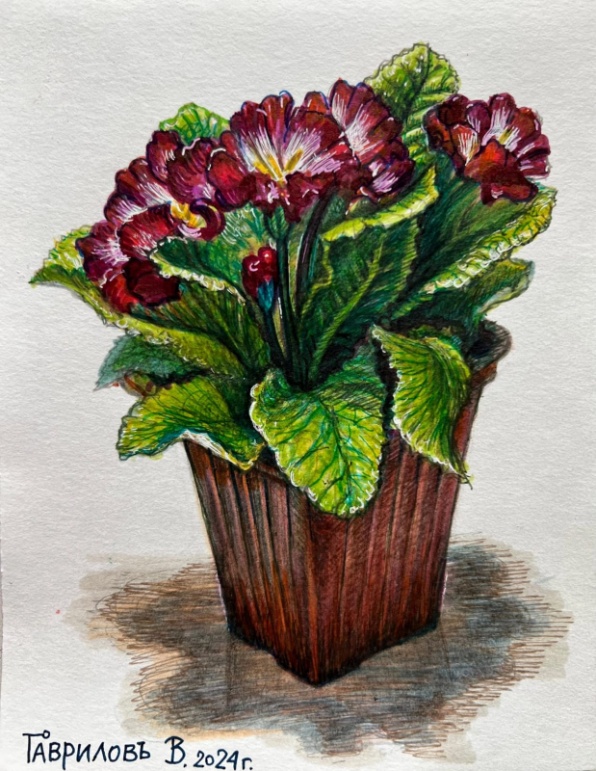 Выполняем живописный этюд растения с натуры на формате А3
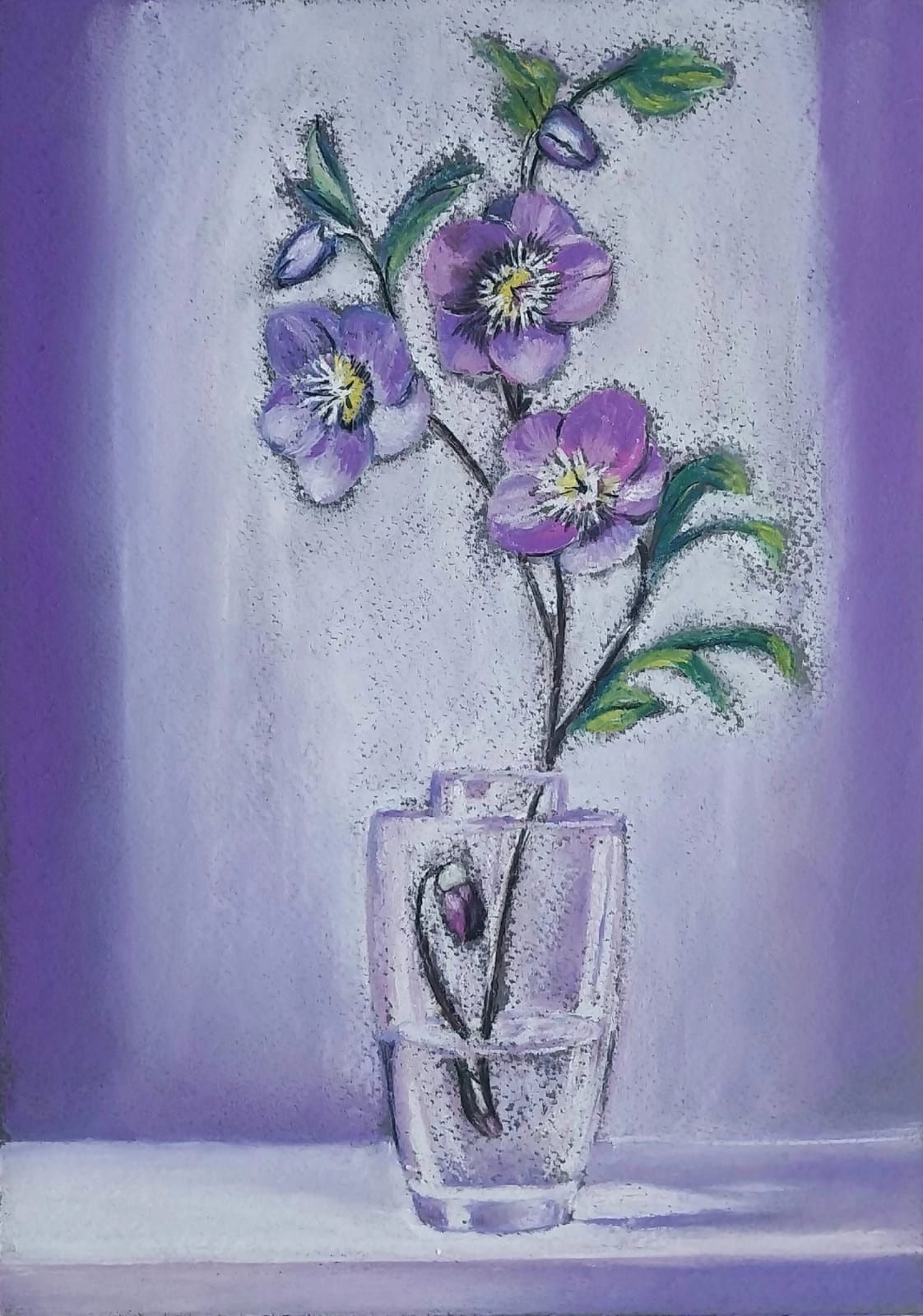 Этюд выполняем в технике по выбору (гуашь, акварель,  смешанная техника и т.д.)
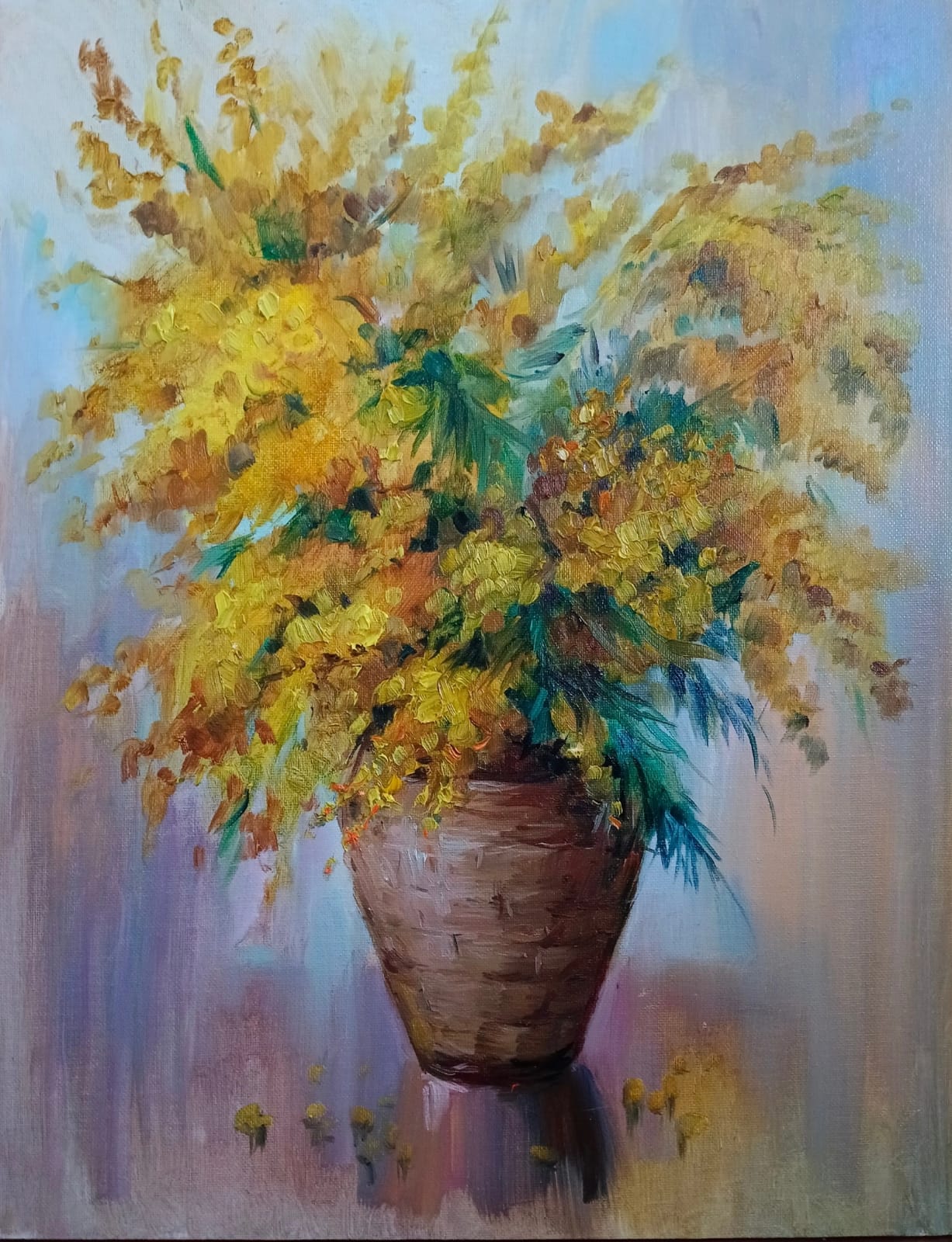 Примеры работ
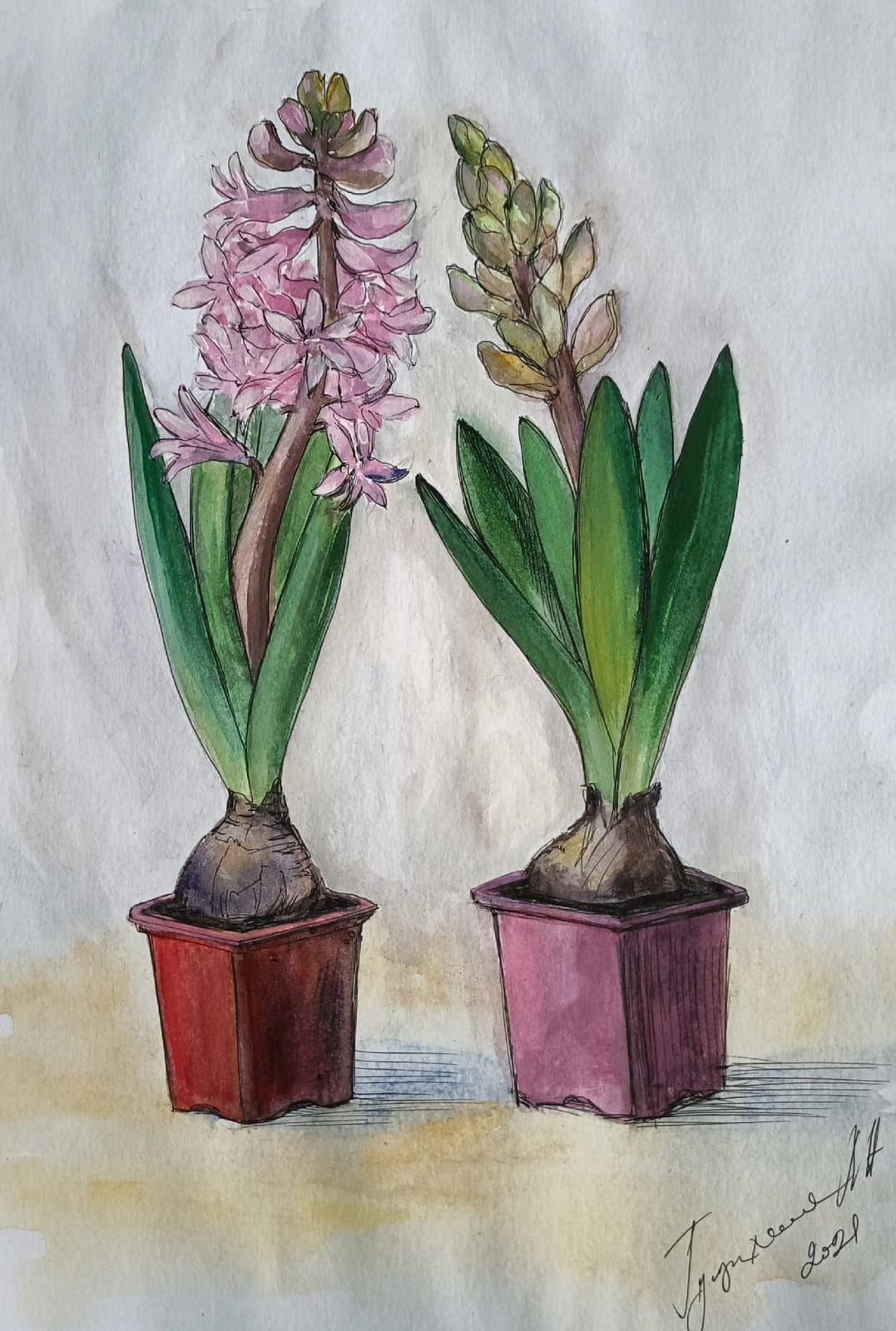 Желаю всем успешного творчества!